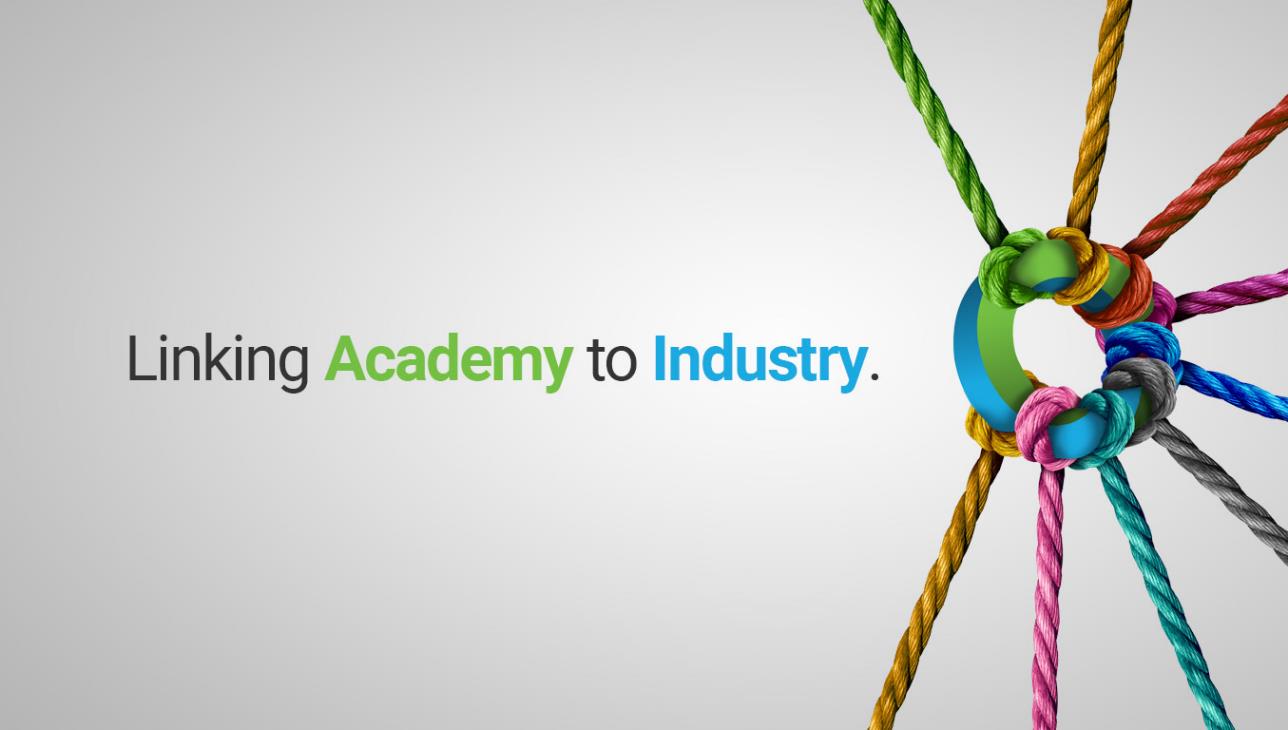 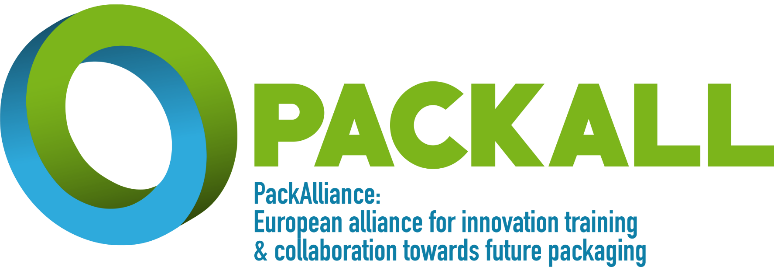 Programma di formazione: moduli
Eco-design e nuovi processi di produzione
Nuovi materiali e materiali bio
Coinvolgimento dei cittadini e dei consumatori
Gestione e valorizzazione dei residui
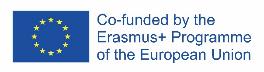 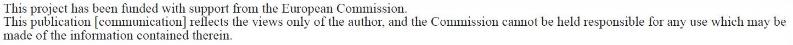 Comunicazione dei consumatori e coinvolgimento nella circolarità
Marita Hiipakka, Nina Kukkasniemi & Virpi Rämö
Tampere University of Applied Sciences
Transizione alla circolarità
È riconosciuto che i diversi attori della società, compresi i consumatori, hanno un ruolo importante da svolgere nella transizione verso un'economia circolare [1]
Il passaggio alla circolarità può interessare i consumatori a vari livelli, compresa la dimensione sociale:
Migliorare e incoraggiare le proprie attività di riciclaggio 

Fornire nuovi prodotti e servizi circolari con cui adattarsi
Incoraggiare a modificare i propri processi di consumo
Portare a riconsiderare i propri bisogni e valori
Promuovere l'acquisizione di conoscenze e competenze
[Speaker Notes: Korsunova et al. 2021. Sustainable Production and Consumption 26 (2021) 759–769
https://www.sciencedirect.com/science/article/abs/pii/S2352550920314378?via%3Dihub]
Transizione alla circolarità
Di conseguenza, i consumatori possono avere ruoli diversi in una CE e possono diventare partecipanti più attivi nella transizione.
Esempi di diversi ruoli dei consumatori in una CE sono stati proposti, ad esempio, da Maitre-Ekern e Dalhammer (2019) [2]. Questi ruoli per un consumatore includono un acquirente, un manutentore, un riparatore, un venditore, un condivisore / collaboratore e uno smistatore / riciclatore
[Speaker Notes: Korsunova et al. 2021. Sustainable Production and Consumption 26 (2021) 759–769
https://www.sciencedirect.com/science/article/abs/pii/S2352550920314378?via%3Dihub]
Transizione alla circolarità
Tuttavia, secondo la recente relazione della CE [3], pochi consumatori sono coinvolti nelle pratiche CE a causa della mancanza di informazioni
Pertanto, la comunicazione è un fattore importante per coinvolgere i consumatori nella transizione circolare al fine di ottenere il cambiamento comportamentale.
Le domande chiave sono:
Come comunicare?
Come impegnarsi?
[Speaker Notes: Report. EC. 2018. Behavioural Study on Consumers’ Engagement in the Circular Economy]
Come comunicare e come coinvolgere?
Questa presentazione presenta quattro diversi casi in cui i consumatori possono essere coinvolti in attività circolare
I casi rappresentano diversi settori
Caso 1, l'adattamento dei consumatori alla circolarità in Norvegia mostra come un quadro di "Consapevolezza all'azione" possa aiutare in un cambiamento individuale per le azioni CE
Il caso 2 presenta uno studio su come le imprese, che forniscono prodotti o servizi circolari, comunicano con i consumatori per commercializzare le loro offerte circolari.
Il caso 3 valuta diverse etichette di imballaggio e claim utilizzati nella comunicazione per guidare le azioni circolari dei consumatori
Il caso 4 fornisce raccomandazioni al settore del packaging cosmetico su come commercializzare la sostenibilità attraverso etichette e claim
[Speaker Notes: The following slides show four cases of consumer communication aiming at consumer engagement to circular actions]
Caso 1: Adattamento dei consumatori alla circolarità in Norvegia
Circle Economy. 2020. Circularity Gap Report Norway. https://www.circularity-gap.world/norway [4]

Le imprese e il governo norvegesi sono stati riconosciuti come changemaker per promuovere il consumo circolare e adattare i consumatori a una CE in diverse strategie circolari
Questo studio ha introdotto raccomandazioni di interventi per ottenere un cambiamento individuale per la circolarità
[Speaker Notes: Circle Economy. 2020. Circularity Gap Report Norway. https://www.circularity-gap.world/norway]
Case 1: Consumer adaptation to circularity in Norway
Background
Il consumo in Norvegia mostra lo stato socio-economico dei consumatori (alto reddito e alto potere d'acquisto)
I consumatori non si sono adattati alla circolarità a causa di idee sbagliate o basso livello di familiarità del concetto di CE
Il termine sostenibilità era più familiare e molti dei consumatori (26%) hanno dichiarato di essere disposti a prendere decisioni di acquisto più sostenibili.
[Speaker Notes: Circle Economy. 2020. Circularity Gap Report Norway. https://www.circularity-gap.world/norway]
Caso 1: Adattamento dei consumatori alla circolarità in Norvegia
In generale, i consumatori potrebbero dover adottare una serie di misure per un cambiamento individuale della circolarità. Questi passaggi sono:
consapevolezza
comprensione
impegno, e
azione
Nell'analisi, questi passaggi sono stati utilizzati per generare il quadro per l'impegno dei consumatori, il modello "Awareness to Action" che fornisce raccomandazioni di interventi da adottare per coinvolgere i consumatori alla circolarità
[Speaker Notes: Circle Economy. 2020. Circularity Gap Report Norway. https://www.circularity-gap.world/norway]
Caso 1: Adattamento dei consumatori alla circolarità in Norvegia
Fuoco:
Educazione, conoscenza e comunicazione
Risultati:
Senso di capacità, responsabilità, fiducia, autenticità
Fuoco:
Disponibilità e convenienza, sicurezza, convenienza e comfort
Risultati:
Fiducia, standardizzazione
Sotto-comprensione
Azione
Consapevolezza
Impegno
Fuoco:
Conoscenza & informazione
Risultati:
Connessione, fiducia e autenticità
Fuoco:
Fiducia e sicurezza, attrattiva
Risultati:
Convinzione, senso di contributo, appartenenza e responsabilità
Adapted from Circularity Gap Report Norway [4]
[Speaker Notes: Circle Economy. 2020. Circularity Gap Report Norway. https://www.circularity-gap.world/norway]
Caso 1: Adattamento dei consumatori alla circolarità in Norvegia
I passaggi del modello di consapevolezza all'azione si basano molto sulla corretta comunicazione
La consapevolezza della circolarità richiede la condivisione di conoscenze e informazioni
La comprensione della circolarità richiede istruzione, conoscenza e comunicazione.
Nell'impegno e nell'azione per la circolarità i consumatori sono coinvolti mostrando come le scelte circolari offrano convenienza, facilità, comfort e qualità rispetto a quelle lineari
[Speaker Notes: Circle Economy. 2020. Circularity Gap Report Norway. https://www.circularity-gap.world/norway
p. 50-51 of the report]
Caso 1: Adattamento dei consumatori alla circolarità in Norvegia
Esempi di strategie circolari
Prolungare la durata del prodottoAd esempio, i changemaker possono incoraggiare i consumatori a evitare di acquistare prodotti realizzati con materiali vergini e comunicare i vantaggi della durata prolungata del prodotto.
Utilizzo di meno materiali, energia e componenti nella produzione
	For example, changemakers may encourage the consumers to share and rent instead of owning
[Speaker Notes: Circle Economy. 2020. Circularity Gap Report Norway. https://www.circularity-gap.world/norway
p. p. 52-59 of the report]
Caso 1: Adattamento dei consumatori alla circolarità in Norvegia
Esempi di strategie circolari
Evitare sostanze pericolose, utilizzare energie rinnovabili e rigenerare i sistemi naturaliAd esempio, i changemaker possono comunicare ai consumatori di scegliere scelte neutre in termini di emissioni di carbonio.
Riciclaggio e riutilizzo di materiali e prodottiAd esempio, i responsabili del cambiamento possono incoraggiare i consumatori ad essere attori attivi nei flussi di approvvigionamento di materiali riciclando
[Speaker Notes: Circle Economy. 2020. Circularity Gap Report Norway. https://www.circularity-gap.world/norway
p. p. 52-59 of the report]
Caso 1: Adattamento dei consumatori alla circolarità in Norvegia
Un caso dall'industria dell'abbigliamento: Bergans di Norvegia
https://www.bergans.com/en/sustainability
Lunga vita al concetto di "lunga vita al prodotto" in cui i consumatori sono coinvolti nella circolarità attraverso la riparazione, il noleggio, il riutilizzo e la riprogettazione delle attrezzature e dell'abbigliamento outdoor
[Speaker Notes: https://www.bergans.com/en/sustainability]
Caso 2: Come comunicare la circolarità ai consumatori
Chamberlin, L. & Boks, C. 2018. Marketing Approaches for a Circular Economy: Using Design Frameworks to Interpret Online Communications. Sustainability 10, 2070. https://doi.org/10.3390/su10062070 [5]

L'articolo discute di come le aziende, che forniscono prodotti o servizi circolari, stanno comunicando ai consumatori per commercializzare le loro offerte circolari.
[Speaker Notes: Chamberlin, L. & Boks, C. Marketing Approaches for a Circular Economy: Using Design Frameworks to Interpret Online Communications.Sustainability 2018, 10, 2070. 
https://doi.org/10.3390/su10062070]
Caso 2: Come comunicare la circolarità ai consumatori
Nel coinvolgimento dei consumatori è fondamentale che le aziende circolari riconoscano come il comportamento dei consumatori possa essere modificato sia nelle fasi di acquisto che di utilizzo dell'offerta
Le percezioni dei consumatori e l'accettazione di prodotti o servizi circolari sono state studiate dalla letteratura scientifica. I fattori più diffusi sono stati raggruppati in diversi temi definiti "fattori di consumo"
[Speaker Notes: Chamberlin, L. & Boks, C. Marketing Approaches for a Circular Economy: Using Design Frameworks to Interpret Online Communications.Sustainability 2018, 10, 2070. 
https://doi.org/10.3390/su10062070]
Caso 2: Come comunicare la circolarità ai consumatori
Inoltre, sono state selezionate diverse strategie di comunicazione dalle comunicazioni di marketing di quattro aziende di case (rivenditori di moda)
Sulla base di questi risultati, sono state proposte strategie di comunicazione per l'accettazione da parte dei consumatori di prodotti o servizi circolari.
La sintesi dei risultati è tabulata nelle seguenti diapositive
[Speaker Notes: Chamberlin, L. & Boks, C. Marketing Approaches for a Circular Economy: Using Design Frameworks to Interpret Online Communications.Sustainability 2018, 10, 2070. 
https://doi.org/10.3390/su10062070]
Caso 2: Come comunicare la circolarità ai consumatori
Adopted from Chamberlin, L. & Boks, C, 2018 [5]
[Speaker Notes: Chamberlin, L. & Boks, C. Marketing Approaches for a Circular Economy: Using Design Frameworks to Interpret Online Communications.Sustainability 2018, 10, 2070. 
https://doi.org/10.3390/su10062070]
Caso 2: Come comunicare la circolarità ai consumatori
Adopted from Chamberlin, L. & Boks, C, 2018 [5]
[Speaker Notes: Chamberlin, L. & Boks, C. Marketing Approaches for a Circular Economy: Using Design Frameworks to Interpret Online Communications.Sustainability 2018, 10, 2070. 
https://doi.org/10.3390/su10062070]
Caso 2: Come comunicare la circolarità ai consumatori
Adopted from Chamberlin, L. & Boks, C, 2018 [5]
[Speaker Notes: Chamberlin, L. & Boks, C. Marketing Approaches for a Circular Economy: Using Design Frameworks to Interpret Online Communications.Sustainability 2018, 10, 2070. 
https://doi.org/10.3390/su10062070]
Caso 2: Come comunicare la circolarità ai consumatori
Dimensioni intrinseche ed estrinseche della comunicazione di marketing
I fattori intrinseci sembrano essere affrontati da dimensioni eudaimoniche (cioè perseguire la felicità trovando significato e scopo) e i fattori estrinseci sono affrontati da dimensioni edonistiche (cioè connessi con sentimenti di piacere).
Il caso CE (rivenditori di moda) sembrava utilizzare una combinazione di questi.
[Speaker Notes: Chamberlin, L. & Boks, C. Marketing Approaches for a Circular Economy: Using Design Frameworks to Interpret Online Communications.Sustainability 2018, 10, 2070. 
https://doi.org/10.3390/su10062070]
Caso 2: Come comunicare la circolarità ai consumatori
Dimensioni intrinseche ed estrinseche della comunicazione di marketing
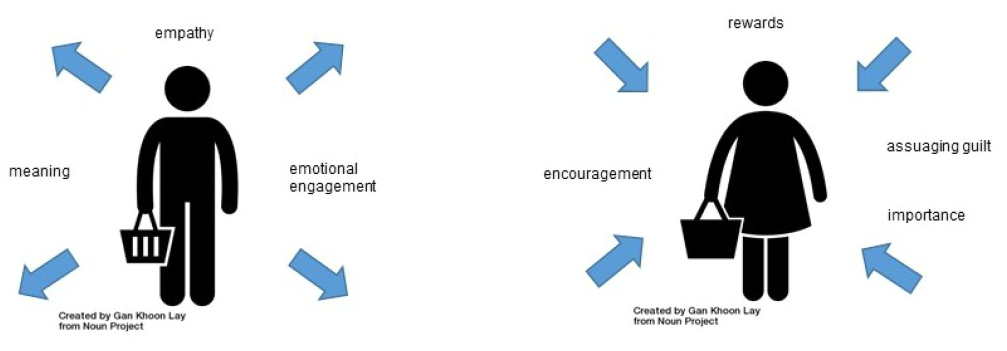 Adopted from Chamberlin, L. & Boks, C, 2018 [5]
[Speaker Notes: Chamberlin, L. & Boks, C. Marketing Approaches for a Circular Economy: Using Design Frameworks to Interpret Online Communications.Sustainability 2018, 10, 2070. 
https://doi.org/10.3390/su10062070]
Caso 3: Posso riciclarlo?
Programma delle Nazioni Unite per l'ambiente e Consumers International (2020). "Posso riciclare questo?" Una mappatura globale e una valutazione di standard, etichette e dichiarazioni sugli imballaggi in plastica. https://www.oneplanetnetwork.org/resource/can-i-recycle-global-mapping-and-assessment-standards-labels-and-claims-plastic-packaging [6]
[Speaker Notes: Reports:
United Nations Environment Programme & International Trade Centre (2017). Guidelines for Providing Product Sustainability Information. Global guidance on making effective environmental, social and economic claims, to empower and enable consumer choice. https://wedocs.unep.org/bitstream/handle/20.500.11822/22395/product_sust_info_2017.pdf?sequence=8&isAllowed=y

United Nations Environment Programme & Consumers International (2020). “Can I Recycle This?” A Global Mapping and Assessment of Standards, Labels and Claims on Plastic Packaging. https://www.oneplanetnetwork.org/resource/can-i-recycle-global-mapping-and-assessment-standards-labels-and-claims-plastic-packaging]
Caso 3: Posso riciclarlo?
Le decisioni che i consumatori prendono durante la fase di acquisto e smaltimento del prodotto hanno una grande influenza sulla transizione circolare (ad es. processi di produzione e livelli di dispersione di plastica nell'ambiente)
Poiché i consumatori sono più consapevoli dell'inquinamento da plastica, la comunicazione sulla confezione attraverso etichette e claim sta diventando uno strumento importante per guidare i consumatori alla circolarità.
[Speaker Notes: Reports:
United Nations Environment Programme & International Trade Centre (2017). Guidelines for Providing Product Sustainability Information. Global guidance on making effective environmental, social and economic claims, to empower and enable consumer choice. https://wedocs.unep.org/bitstream/handle/20.500.11822/22395/product_sust_info_2017.pdf?sequence=8&isAllowed=y

United Nations Environment Programme & Consumers International (2020). “Can I Recycle This?” A Global Mapping and Assessment of Standards, Labels and Claims on Plastic Packaging. https://www.oneplanetnetwork.org/resource/can-i-recycle-global-mapping-and-assessment-standards-labels-and-claims-plastic-packaging]
Caso 3: Posso riciclarlo?
Per comunicare la sostenibilità ai consumatori, l'UNEP e l'International Trade Centre [7] hanno recentemente pubblicato linee guida per le informazioni sulla sostenibilità dei consumatori per le imprese. Per un riepilogo video dei risultati del report, vedere: https://www.youtube.com/watch?v=wOOBn_RUKVE

Queste comunicazioni spesso riflettono i cambiamenti che le aziende hanno fatto per la sostenibilità e guidano i consumatori verso, ad esempio, opzioni di smaltimento adeguate
[Speaker Notes: Reports:
United Nations Environment Programme & International Trade Centre (2017). Guidelines for Providing Product Sustainability Information. Global guidance on making effective environmental, social and economic claims, to empower and enable consumer choice. https://wedocs.unep.org/bitstream/handle/20.500.11822/22395/product_sust_info_2017.pdf?sequence=8&isAllowed=y

United Nations Environment Programme & Consumers International (2020). “Can I Recycle This?” A Global Mapping and Assessment of Standards, Labels and Claims on Plastic Packaging. https://www.oneplanetnetwork.org/resource/can-i-recycle-global-mapping-and-assessment-standards-labels-and-claims-plastic-packaging]
Caso 3: Posso riciclarlo?
Tuttavia, le comunicazioni sulle informazioni sulla sostenibilità degli imballaggi in plastica possono essere confuse e fuorvianti e non necessariamente comunicate chiaramente ai consumatori.
Pertanto, le linee guida per la comunicazione dei consumatori sono state generate dall'UNEP e da Consumers international al fine di attivare i consumatori per la circolarità degli imballaggi in plastica
È stata effettuata una prospettiva globale e una valutazione degli standard, delle etichette e delle dichiarazioni sugli imballaggi in plastica provenienti dai beni di consumo in rapida evoluzione e dagli imballaggi per alimenti e bevande.
[Speaker Notes: Reports:
United Nations Environment Programme & International Trade Centre (2017). Guidelines for Providing Product Sustainability Information. Global guidance on making effective environmental, social and economic claims, to empower and enable consumer choice. https://wedocs.unep.org/bitstream/handle/20.500.11822/22395/product_sust_info_2017.pdf?sequence=8&isAllowed=y

United Nations Environment Programme & Consumers International (2020). “Can I Recycle This?” A Global Mapping and Assessment of Standards, Labels and Claims on Plastic Packaging. https://www.oneplanetnetwork.org/resource/can-i-recycle-global-mapping-and-assessment-standards-labels-and-claims-plastic-packaging]
Caso 3: Posso riciclarlo?
Il rapporto fornisce raccomandazioni per migliorare la comunicazione, che attiva i consumatori nell'acquisto, nell'utilizzo e nello smaltimento corretto degli imballaggi in plastica e contribuisce alla circolarità degli imballaggi in plastica.
[Speaker Notes: Reports:
United Nations Environment Programme & International Trade Centre (2017). Guidelines for Providing Product Sustainability Information. Global guidance on making effective environmental, social and economic claims, to empower and enable consumer choice. https://wedocs.unep.org/bitstream/handle/20.500.11822/22395/product_sust_info_2017.pdf?sequence=8&isAllowed=y

United Nations Environment Programme & Consumers International (2020). “Can I Recycle This?” A Global Mapping and Assessment of Standards, Labels and Claims on Plastic Packaging. https://www.oneplanetnetwork.org/resource/can-i-recycle-global-mapping-and-assessment-standards-labels-and-claims-plastic-packaging]
Caso 3: Posso riciclarlo?
Panorama della comunicazione di sostenibilità
1) Comunicazioni sui pacchi
Lo spazio dell'etichetta è per lo più riservato a scopi di marketing e dichiarazioni legali e normative
Si prevede che un'etichetta volontaria aumenterà un certo valore per l'azienda
La ricerca ha indicato che la maggior parte dei consumatori si aspetta di vedere informazioni sulla riciclabilità sugli imballaggi
[Speaker Notes: See p. 12 of the report]
Caso 3: Posso riciclarlo?
Panorama della comunicazione di sostenibilità
2) Comprendere le informazioni sulla sostenibilità  (1/2)
La consapevolezza dei consumatori della sostenibilità nelle loro abitudini di acquisto è in aumento. L'inquinamento da plastica è la principale preoccupazione
I consumatori sono confusi dai diversi tipi di plastica e dalle loro opzioni di fine vita
L'etichettatura sulla confezione aiuta solo se è disponibile un'infrastruttura di riciclaggio
I termini "biobased", "biodegradabile" e "compostabile" e le loro implicazioni non sono chiari ai clienti
Le confezioni biobased possono essere smaltite in modo errato
[Speaker Notes: See p. 21-23 of the report]
Caso 3: Posso riciclarlo?
Panorama della comunicazione di sostenibilità
2) Comprendere le informazioni sulla sostenibilità (2/2)
L'educazione e l'informazione dei consumatori sono necessarie per aumentare la comprensione dei consumatori
Ad esempio, utilizzando etichette e claim più precisi e informativi
[Speaker Notes: See p. 21-23 of the report]
Caso 3: Posso riciclarlo?
Panorama della comunicazione di sostenibilità
3) Panorama della comunicazione sulla sostenibilità 
Oltre alle comunicazioni sulle confezioni, i consumatori sperimentano anche altre forme di comunicazione degli imballaggi in plastica da parte di aziende e altre parti interessate.
Per esempio
Codici QR per fornire opzioni di smaltimento
App per smartphone per promuovere il riciclo
Tecnologia di smistamento migliorata
[Speaker Notes: See p. 21-23 of the report]
Caso 3: Posso riciclarlo?
Il paesaggio plastico
Il panorama della plastica (materiali e uso circolare, ad esempio riciclabilità e riciclaggio) è spesso confuso e contraddittorio per i consumatori
[Speaker Notes: See p. 24 of the report]
Caso 3: Posso riciclarlo?
Il paesaggio plastico - Materiali
I consumatori spesso pensano erroneamente che i codici di identificazione della resina plastica siano etichette per indicare se la plastica è riciclabile o meno.
- Ciò potrebbe essere dovuto alle "frecce di inseguimento" che assomigliano al simbolo universale per il riciclaggio
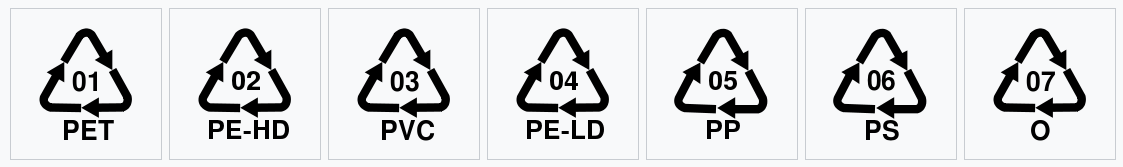 Fonte: Wikimedia Commons
[Speaker Notes: See p. 25 of the report]
Caso 3: Posso riciclarlo?
Il paesaggio plastico - Materiali
I codici di identificazione originali della resina plastica ASTM sono stati aggiornati per ridurre le idee sbagliate
Non sono richieste etichette per gli additivi plastici
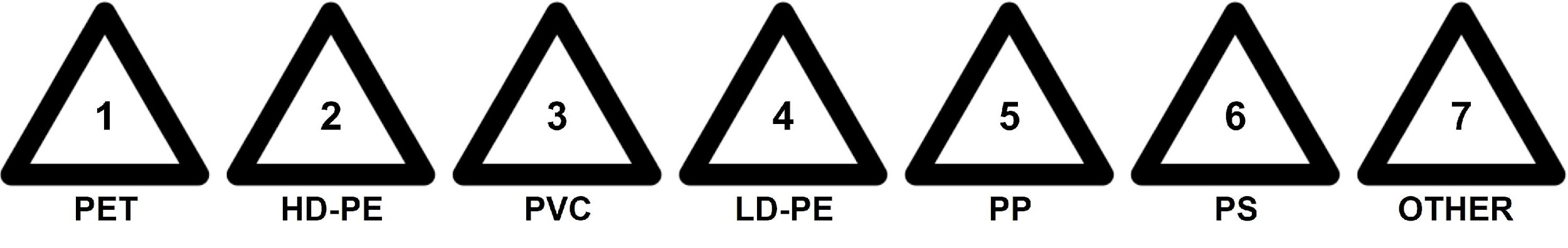 Fonte: Own work
[Speaker Notes: See p. 26 of the report]
Caso 3: Posso riciclarlo?
Il paesaggio della plastica - Riciclabilità
La definizione di imballaggio riciclabile secondo la Ellen Mac Arthur Foundation (2020) [8]
"Un imballaggio o un componente di imballaggio è riciclabile se la raccolta, lo smistamento e il riciclaggio post-consumo di successo hanno dimostrato di funzionare nella pratica e su larga scala"
[Speaker Notes: See p. 27 of the report]
Caso 3: Posso riciclarlo?
Il paesaggio della plastica - Riciclabilità
Alcune considerazioni chiave per la riciclabilità degli imballaggi in plastica:
	Resina plastica e additivi utilizzati
	Dimensioni, forma e colore
	Liner, etichette, componenti
	Contaminazione
	Infrastrutture disponibili per il riciclaggio
	Economia e mercati
[Speaker Notes: See p. 27-28 of the report]
Caso 3: Posso riciclarlo?
Il paesaggio della plastica - Riciclaggio
Le politiche e le normative relative alle attività di riciclaggio variano
Alcune politiche comuni per gli imballaggi (nell'UE))
lo smaltimento è l'azione meno favorevole, secondo la gerarchia dei rifiuti
Sono fissati obiettivi nazionali per il riciclaggio e il recupero
Sono favoriti gli approcci alla circolarità o al ciclo di vita
[Speaker Notes: See p. 30 of the report]
Caso 3: Posso riciclarlo?
Il paesaggio della plastica - Riciclaggio
I rivenditori hanno un ruolo nel facilitare il riciclaggio
A livello globale, alcuni rivenditori hanno implementato etichette standardizzate e hanno intrapreso azioni per il riciclaggio, ad esempio:
Walmart: How2 Recycle, playbook di sostenibilità per i fornitori di imballaggi
Marks & Spencer: etichetta On-Pack Recycled, contenitori per il riciclaggio della plastica in-store
Woolworths: Australasian Recycling Label, On-Pack Recycling label
Questi servono come punti di raccolta per i materiali di imballaggio non riciclati attraverso le infrastrutture di riciclaggio locali
[Speaker Notes: See p. 30 of the report]
Caso 3: Posso riciclarlo?
Standard e linee guida
Sono disponibili diversi standard per gli imballaggi in plastica con diversi scopi:
	Contenuto riciclato
	Contenuto biobased
	Materiali e riciclabilità
	Compostabilità e biodegradabilità
	Etichette e dichiarazioni ambientali generali
[Speaker Notes: See p. 32-33 of the report]
Caso 3: Posso riciclarlo?
Standard e linee guida
- Sono disponibili diversi documenti di orientamento per gli imballaggi in plastica
- La guida è stata generata da agenzie governative e intergovernative, organizzazioni non governative e associazioni di settore.
[Speaker Notes: See p. 34-35 of the report]
Caso 3: Posso riciclarlo?
Etichette
Nella migliore delle ipotesi, le etichette visive vengono utilizzate per promuovere la comunicazione con i consumatori rispetto, ad esempio, alle affermazioni.
Tuttavia, il design dell'etichetta può anche creare confusione tra i consumatori
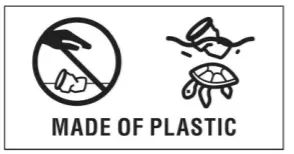 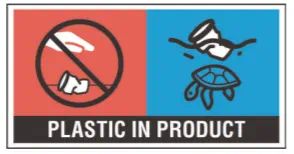 Fonte: TUVSUD
[Speaker Notes: See p. 34-35 of the report]
Caso 3: Posso riciclarlo?
Etichette
Categorie di etichette di
contenuto riciclato
Plastiche biobased
Guida al riciclaggio
Finanziamento del riciclaggio
compostabilità e biodegradabilità
sono stati identificati in questo studio e sono stati valutati da stakeholder multidisciplinari
[Speaker Notes: See p. 35- of the report]
Caso 3: Posso riciclarlo?
Etichette – sintesi delle valutazioni
Le migliori recensioni
Le recensioni peggiori / miste
Visualità delle etichette
ha un ruolo chiave nella comunicazione delle informazioni e dovrebbe aiutare a capire (simboli, colori)
Il simbolo "Chasing arrows" dovrebbe essere riservato alla riciclabilità
etichette di biodegradabilità e compostabilità
Etichette guida al riciclaggio
[Speaker Notes: See p. 53 of the report]
Caso 3: Posso riciclarlo?
Crediti
Le affermazioni tendono ad essere meno credibili delle etichette
- Le etichette hanno maggiori probabilità di essere supportate da certificazioni e standard per fornire affidabilità e trasparenza
Nello studio sono state identificate cinque principali categorie di affermazioni:
	- Realizzato in plastica riciclata
	- Realizzato in plastica oceanica (e varianti simili)
	- Biobased
	- Compostabile e biodegradabile
	- Riciclabile
[Speaker Notes: See p. 54 of the report]
Caso 3: Posso riciclarlo? In che modo le etichette e le indicazioni possono supportare la circolarità?
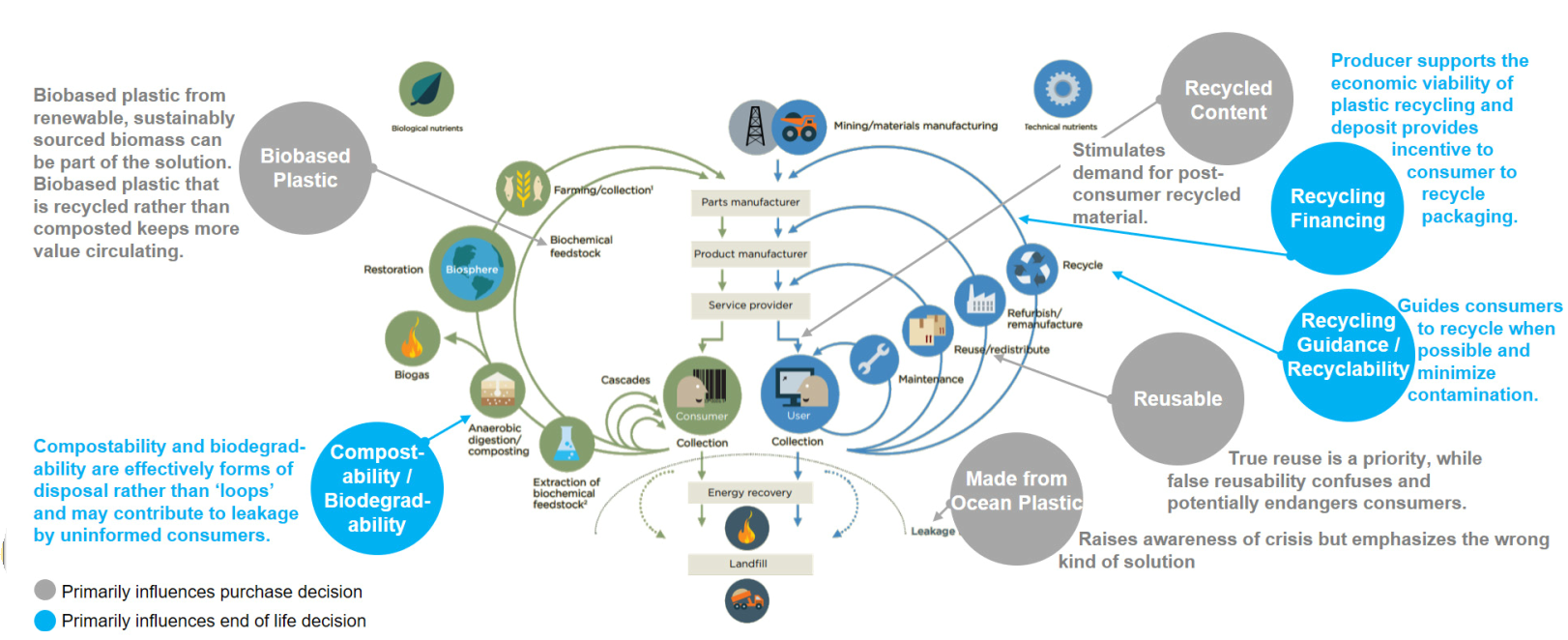 Original diagram source: Copyright © Ellen MacArthur Foundation (2020), www.ellenmacarthurfoundation.org
[Speaker Notes: p. 61 of the report
Ellen MacArthur Foundation copyright:
Using our content or research 
You can use our content if you follow these guidelines.
The Ellen MacArthur Foundation is providing its content on the basis you will respect its rights under copyright and other intellectual property law. 
You may use; adapt; copy; and/or translate the Ellen MacArthur Foundation content provided on its/our website only for educational or personal use, to further the Foundation’s charitable objectives i.e. to accelerate the transition to a circular economy. 
You must acknowledge that the Ellen MacArthur Foundation is the source of the original content by ensuring the correct form of the copyright notice is marked on any use, adaptations, copies or translations of all, or part, of that content. We also ask that you make it clear in your accreditation that it is an unofficial translation by yourselves and you do not suggest or imply that the content has been endorsed or approved by us. 
Copyright notices 
General website content: 
Copyright © Ellen MacArthur Foundation (YEAR), www.ellenmacarthurfoundation.org
Publications: 
Copyright © Ellen MacArthur Foundation, Title in italics, page reference, (YEAR) 
You must not use the content provided to you by EMF in any commercial way or commercially exploit it in any way; use that content for any purpose other than to pursue a fair understanding of the circular economy; interpret or adapt the content in a way which contradicts or perverts its original intent; use that content for any illegal purpose; licence that content; sell that content; rent that content; lease that content; and/or assign or transfer your rights in that content.]
Le aziende dovrebbero seguire le linee guida precedentemente pubblicate per fornire informazioni sulla sostenibilità dei prodotti
Gli standard, le etichette e le indicazioni dovrebbero riflettere meglio le condizioni effettive
Termini come contenuto o riutilizzabilità degli imballaggi in plastica dovrebbero essere armonizzati a livello globale
Caso 3: Posso riciclarlo?Raccomandazioni per una comunicazione efficace con i consumatori
[Speaker Notes: See p. 5 of the Guidelines]
Dovrebbero essere utilizzate etichette di riciclaggio informative e verificate e il loro uso corretto dovrebbe essere rafforzato
Il simbolo "frecce di inseguimento" dovrebbe essere limitato per indicare solo la riciclabilità
Caso 3: Posso riciclarlo?Raccomandazioni per una comunicazione efficace con i consumatori
[Speaker Notes: See p. 5 of the Guidelines]
Caso 3: Posso riciclarlo?
Conclusioni (1/2)
Il panorama attuale può portare a confusione tra i consumatori per quanto riguarda la sostenibilità degli imballaggi in plastica, che può ostacolare il processo decisionale dei consumatori per le azioni circolari.
Miglioramenti per aiutare il coinvolgimento dei consumatori attraverso la comunicazione:
migliorare le definizioni e i termini nelle etichette e nelle indicazioni
migliorare la standardizzazione a sostegno delle etichette e delle indicazioni
progettazione delle etichette e dei claim
|  48
[Speaker Notes: p. 65 of the report]
Caso 3: Posso riciclarlo?
Conclusioni (2/2)
Dovrebbero essere intraprese anche altre azioni per la circolarità
miglioramento della normalizzazione e della legislazione
riduzione degli imballaggi in plastica non necessari
Miglioramento della progettazione degli imballaggi in plastica per soddisfare meglio gli obiettivi dell'economia circolare
imballaggi riutilizzabili e riciclabili, nonché imballaggi con maggiore contenuto di materiale riciclato
|  49
[Speaker Notes: p. 65 of the report]
Caso 4: Reclami sull'imballaggio dei cosmetici
SPICE - Sustainable Packaging Initiative for Cosmetics. 2020. L'Oréal e Quantis. https://open-spice.com/claims-guidelines [9]
|  50
[Speaker Notes: p. 3 of the report
SPICE - Sustainable Packaging Initiative for Cosmetics. 2020. L’Oréal and Quantis. https://open-spice.com/claims-guidelines]
Caso 4: Reclami sull'imballaggio dei cosmetici
L'iniziativa SPICE lanciata da L'Oréal e Quantis mira a sviluppare una migliore comunicazione della sostenibilità del packaging cosmetico
Questa iniziativa è destinata alle aziende cosmetiche per
comunicare accuratamente le dichiarazioni ambientali degli imballaggi, che a loro volta possono rafforzare la percezione positiva dei marchi cosmetici tra i consumatori
aiuto nello sviluppo di imballaggi più sostenibili
|  51
[Speaker Notes: p. 3 of the report
SPICE - Sustainable Packaging Initiative for Cosmetics. 2020. L’Oréal and Quantis. https://open-spice.com/claims-guidelines]
Caso 4: Reclami sull'imballaggio dei cosmetici
In generale, la consapevolezza dei consumatori nei confronti degli imballaggi sostenibili è in aumento, ad esempio, per 
Plastica negli oceani
Riscaldamento globale
Sperimentazione animale
prodotti chimici
riciclaggio
Commercio equo e solidale
|  52
[Speaker Notes: p. 4 of the report
SPICE - Sustainable Packaging Initiative for Cosmetics. 2020. L’Oréal and Quantis. https://open-spice.com/claims-guidelines  
https://www.businesswire.com/news/home/20190604005649/en]
Caso 4: Reclami sull'imballaggio dei cosmetici
Consumatori
affermano di essere più consapevoli nelle loro scelte sui materiali di imballaggio rispetto a cinque anni fa
Scopri che è importante per le aziende progettare imballaggi per il riutilizzo o la riciclabilità
aspettarsi che i marchi siano trasparenti e onesti quando comunicano sulla sostenibilità
|  53
Caso 4: Reclami sull'imballaggio dei cosmetici
Criteri generali per le attestazioni nelle linee guida per la comunicazione
Le rivendicazioni dovrebbero essere
Specifico, completo e accurato. Le LCA rafforzano le richieste
Misurabile, comprovato e chiarito
Rilevante
Comprensibile
Accessibile
|  54
[Speaker Notes: See p. 6 of the SPICE Guidelines]
Caso 4: Reclami sull'imballaggio dei cosmetici
Le linee guida SPICE sottolineano l'approccio LCA nella comunicazione 
Ad esempio, la comunicazione di dichiarazioni comparative di materiali o prodotti di imballaggio e la riduzione dell'impatto ambientale dovrebbero basarsi sulle LCA e dovrebbero essere effettuate secondo le raccomandazioni.
|  55
[Speaker Notes: See p. 7-8 of the SPICE Guidelines]
Caso 4: Reclami sull'imballaggio dei cosmetici
Per la corretta comunicazione dei miglioramenti nel packaging e dei confronti, le linee guida SPICE raccomandano di utilizzare le equivalenze
Oltre alle unità scientifiche, equivalenze con esempi concreti
Le equivalenze dovrebbero essere rilevanti a livello locale e valutare le differenze nazionali/regionali
Per semplificare la comunicazione al pubblico, le equivalenze dovrebbero essere arrotondate per difetto
|  56
[Speaker Notes: See p. 7-8 of the SPICE Guidelines]
Caso 4: Reclami sull'imballaggio dei cosmetici
Il greenwashing rappresenta un rischio legale per un'azienda
Alcuni esempi da altri settori
Coca-Cola's PlantBottle
https://www.ibtimes.com/coca-cola-company-ko-busted-greenwashing-plantbottle-marketing-exaggerated-1402409
Imballaggio Tetra Pak 100% riciclabile
https://www.duh.de/presse/pressemitteilungen/pressemitteilung/tetra-pak-verliert-vor-gericht-gegen-duh-und-setzt-weiter-auf-greenwashing/
Tazze riciclabili Keurig
https://topclassactions.com/lawsuit-settlements/consumer-products/beverages/905401-keurig-cant-escape-recyclable-k-cups-class-action/
|  57
[Speaker Notes: See p. 10 of the SPICE Guidelines]
Impronta ambientale
Ottimizzazione delle risorse
Materiali rinnovabili
Contenuto riciclato
Caso 4: Reclami sull'imballaggio dei cosmetici
Riciclabilità
Compostabilità e biodegradabilità
Riutilizzabilità, ricaricabilità e ricaricabilità
"Assenza di" & "Libero da”
Molti tipi di indicazioni sono utilizzati negli imballaggi dei cosmetici
|  58
[Speaker Notes: See p. 11 of the SPICE Guidelines]
Caso 4: Reclami sull'imballaggio dei cosmetici
Impronta ambientale si riferisce all'impatto che l'imballaggio, il prodotto, l'azienda o l'attività ha sull'ambiente. Ad esempio, impatto su 
cambiamento climatico
Uso del suolo
scarsità d'acqua
Esaurimento delle risorse
Ecotossicità
tossicità per l'uomo
|  59
[Speaker Notes: See p. 12 of the SPICE Guidelines]
Caso 4: Reclami sull'imballaggio dei cosmetici
Linee guida generali di comunicazione per l'impronta ambientale
La quantificazione di un'impronta ambientale richiede una LCA standardizzata
Devono essere specificate le unità di misura e lo studio della fonte dell'LCA
L'ambito di applicazione della LCA deve essere indicato nelle rivendicazioni
Gli indicatori dell'impronta ambientale dovrebbero essere definiti nelle indicazioni utilizzando termini concreti.
|  60
[Speaker Notes: See p. 13 of the SPICE Guidelines]
Caso 4: Reclami sull'imballaggio dei cosmetici
Ottimizzazione delle risorse si riferisce alla riduzione dei materiali, dell'acqua o dell'energia utilizzati per la produzione o la distribuzione del prodotto o dell'imballaggio
Mira a ridurre l'impronta ambientale della confezione durante il suo ciclo di vita mantenendo la qualità
|  61
[Speaker Notes: See p. 16 of the SPICE Guidelines]
Caso 4: Reclami sull'imballaggio dei cosmetici
Alcune linee guida generali di comunicazione per l'ottimizzazione delle risorse 
Ad esempio, l'indicazione sulla leggerezza dovrebbe essere dichiarata per ogni materiale utilizzato e solo se la riduzione è superiore al 10% rispetto alla versione precedente
Le indicazioni dovrebbero essere utilizzate solo se l'ottimizzazione delle risorse porta a un minore impatto ambientale complessivo
|  62
[Speaker Notes: See p. 17 of the SPICE Guidelines]
Caso 4: Reclami sull'imballaggio dei cosmetici
ReMateriali rinnovabili. fare riferimento a materiali fatti di biomassa
Ad esempio carta, cartone e plastica a base biologica
Il termine rinnovabile è spesso confuso con i termini riciclabile, biodegradabile o compostabile
|  63
[Speaker Notes: See p. 20 of the SPICE Guidelines]
Caso 4: Reclami sull'imballaggio dei cosmetici
Linee guida generali di comunicazione per i materiali rinnovabili
I materiali rinnovabili non dovrebbero essere considerati migliori per l'ambiente senza una LCA
La quantità di contenuto biologico nell'imballaggio deve essere indicata (%) e l'origine deve essere dichiarata
Si raccomanda l'uso di certificazioni di terze parti del contenuto bio-based
Per le bioplastiche negli imballaggi, devono essere indicate le informazioni sull'origine e sull'origine della biomassa
|  64
[Speaker Notes: See p. 21 of the SPICE Guidelines]
Caso 4: Reclami sull'imballaggio dei cosmetici
Contenuto riciclato si riferisce ai materiali recuperati che vengono utilizzati nell'imballaggio.
Secondo la norma ISO 14021 [10], questi materiali includono sia materiali pre-consumo (materiale riciclato post-industriale; PIR) e materiali riciclati post-consumo (PCR)
|  65
[Speaker Notes: See p. 24 of the SPICE Guidelines]
Caso 4: Reclami sull'imballaggio dei cosmetici
Linee guida generali di comunicazione per il contenuto riciclato
Secondo le linee guida SPICE, il contenuto riciclato deve essere menzionato solo quando proviene dal riciclaggio post-consumo.
La percentuale del contenuto riciclato dovrebbe essere menzionata con un riferimento a una certificazione di terze parti, se possibile.
La percentuale del contenuto riciclato dovrebbe essere sufficientemente elevata
Le indicazioni dovrebbero evitare un possibile equivoco tra i termini "contenuto riciclato" e "riciclabilità"
|  66
[Speaker Notes: See p. 25 of the SPICE Guidelines]
Caso 4: Reclami sull'imballaggio dei cosmetici
Riciclabilità si riferisce agli imballaggi "che possono essere deviati dal flusso di rifiuti attraverso processi e programmi disponibili e possono essere raccolti, trattati e restituiti all'uso sotto forma di materie prime o prodotti" (ISO 14021 [10])
Una regola empirica, l'imballaggio può essere dichiarato riciclabile, se viene riciclato nella pratica e su larga scala (vedi Ellen MacArthur Foundation 2020 [8])
|  67
[Speaker Notes: See p. 28 of the SPICE Guidelines]
Caso 4: Reclami sull'imballaggio dei cosmetici
Linee guida generali di comunicazione per la riciclabilità
In generale, le dichiarazioni sulla riciclabilità
Aiutare a coinvolgere i consumatori per le corrette azioni di fine vita dell'imballaggio
Guidare i consumatori per una corretta selezione dell'imballaggio
Mostrare l'impegno del marchio per il sistema di gestione dei rifiuti sul mercatoDovrebbero essere utilizzate solo le indicazioni, che non causeranno confusione nei consumatori.L'imballaggio potrebbe non essere riciclabile in tutti i paesi, se manca l'infrastruttura di riciclaggio
|  68
[Speaker Notes: See p. 29 of the SPICE Guidelines]
Caso 4: Reclami sull'imballaggio dei cosmetici
La compostabilità si riferisce alla decomposizione del materiale in un ambiente di compostaggio
La biodegradabilità si riferisce alla degradazione dei materiali da parte di microrganismi in acqua, CO2, CH4 e biomassa
La certificazione si basa sulla norma armonizzata EN 13432
|  69
[Speaker Notes: See p. 32 of the SPICE Guidelines]
Caso 4: Reclami sull'imballaggio dei cosmetici
Linee guida generali di comunicazione per la compostabilità e la biodegradabilità
Si consiglia di utilizzare i termini con cautela sulla confezione.
Il termine biodegradabilità sarà vietato in Francia nel 2022 ed è vietato anche in Belgio
Se l'imballaggio è compostabile solo in impianti industriali, le dichiarazioni sulla compostabilità sulla confezione non dovrebbero essere fatte. Le dichiarazioni dovrebbero essere utilizzate per comunicare la compostabilità domestica
La certificazione conforme agli standard deve essere utilizzata con le dichiarazioni
|  70
[Speaker Notes: See p. 33 of the SPICE Guidelines]
Caso 4: Reclami sull'imballaggio dei cosmetici
I termini riutilizzabile, ricaricabile e ricaricabile si riferiscono a imballaggi progettati per essere utilizzati più volte
Riutilizzabile: imballaggio che verrà utilizzato per lo stesso scopo per più volte
Ricaricabile: imballaggio che verrà "ricaricato" da un nuovo componente contenente la formula (parte della confezione viene sostituita da un nuovo prodotto)
Ricaricabile: imballaggio che verrà riempito nuovamente con formula liquida (nuovo contenuto aggiunto)
|  71
[Speaker Notes: See p. 36 of the SPICE Guidelines]
Caso 4: Reclami sull'imballaggio dei cosmetici
Linee guida generali per la comunicazione per riutilizzabile, ricaricabile e ricaricabile 
Secondo le linee guida SPICE, l'imballaggio è riutilizzabile solo se viene utilizzato per lo stesso scopo
Le affermazioni devono essere motivate nella pratica (in caso di ricarica e/o ricarica)
|  72
[Speaker Notes: See p. 37 of the SPICE Guidelines]
Caso 4: Reclami sull'imballaggio dei cosmetici
I termini "assenza di" e "libero da" si riferiscono all'assenza di sostanze potenzialmente dannose per la salute dei consumatori o per l'ambiente
|  73
[Speaker Notes: See p. 40 of the SPICE Guidelines]
Caso 4: Reclami sull'imballaggio dei cosmetici
Linee guida generali di comunicazione per "assenza di" e "libero da"
I termini possono essere fuorvianti e dovrebbero essere evitati, se ad es.
L'imballaggio non conteneva mai la sostanza indicata dall'indicazione
La sostanza è stata sostituita con un'altra i cui impatti sulla salute umana o sull'ambiente non sono documentati
 La sostanza contenuta nell'indicazione non è stata formalmente dimostrata come dannosa
|  74
[Speaker Notes: See p. 41 of the SPICE Guidelines]
Caso 4: Reclami sull'imballaggio dei cosmetici
Alcune altre affermazioni possono essere prese in considerazione per la produzione di imballaggi
vegano
commercio equo e solidale
Senza crudeltà
amico degli animali
localizzazione
|  75
[Speaker Notes: See p. 44 of the SPICE Guidelines]
Referenze
[1]	Korsunova et al. 2021. Sustainable Production and Consumption 26:759–769. https://doi.org/10.1016/j.spc.2020.12.038
[2]	Maitre-Ekern, E., Dalhammer, C., 2019. Towards a hierarchy of consumption behavior in the circular economy. MJECL 26 (3), 394–420. https://doi:10.1177/1023263X19840943
[3]	EC. 2018. Behavioural Study on Consumers’ Engagement in the Circular Economy. https://ec.europa.eu/info/sites/info/files/ec_circular_economy_final_report_0.pdf 
[4]	Circle Economy. 2020. Circularity Gap Report Norway. https://www.circularity-gap.world/norway
[5]	Chamberlin, L. & Boks, C. 2018. Marketing Approaches for a Circular Economy: Using Design Frameworks to Interpret Online Communications.Sustainability 10, 2070. https://doi.org/10.3390/su10062070 
[6]	United Nations Environment Programme & Consumers International (2020). “Can I Recycle This?” A Global Mapping and Assessment of Standards, Labels and Claims on Plastic Packaging. https://www.oneplanetnetwork.org/resource/can-i-recycle-global-mapping-and-assessment-standards-labels-and-claims-plastic-packaging
Referenze
[7] United Nations Environment Programme & International Trade Centre (2017). Guidelines for Providing Product Sustainability Information. Global guidance on making effective environmental, social and economic claims, to empower and enable consumer choice. https://www.oneplanetnetwork.org/sites/default/files/guidelines_for_providing_product_sustainability_information_ci-scp_2017_revised.pdf
[8]	Ellen MacArthur Foundation. 2020. New Plastics Economy Global Commitment. https://www.newplasticseconomy.org/assets/doc/Global-Commitment_Definitions_2020-1.pdf
[9]	SPICE - Sustainable Packaging Initiative for Cosmetics. 2020. L’Oréal and Quantis. https://open-spice.com/claims-guidelines  
[10] ISO 14021. 2016. Environmental labels and declarations – Self-declared environmental claims (Type II environmental labelling).
|  77